Brain Awareness Week
Quiz
National University of Ireland Galway
February 2018
By Joëlle Bizeau 
Marie Skłodowska-Curie Fellow in the BrainMatTrain project
There are strange people in the world who choose to spend their lives doing experiments and searching for answers to questions or solutions to problems
Perhaps you think that they look like this
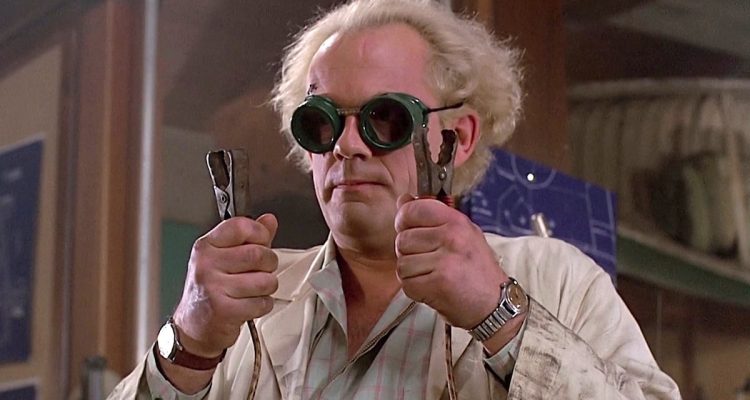 Or like this
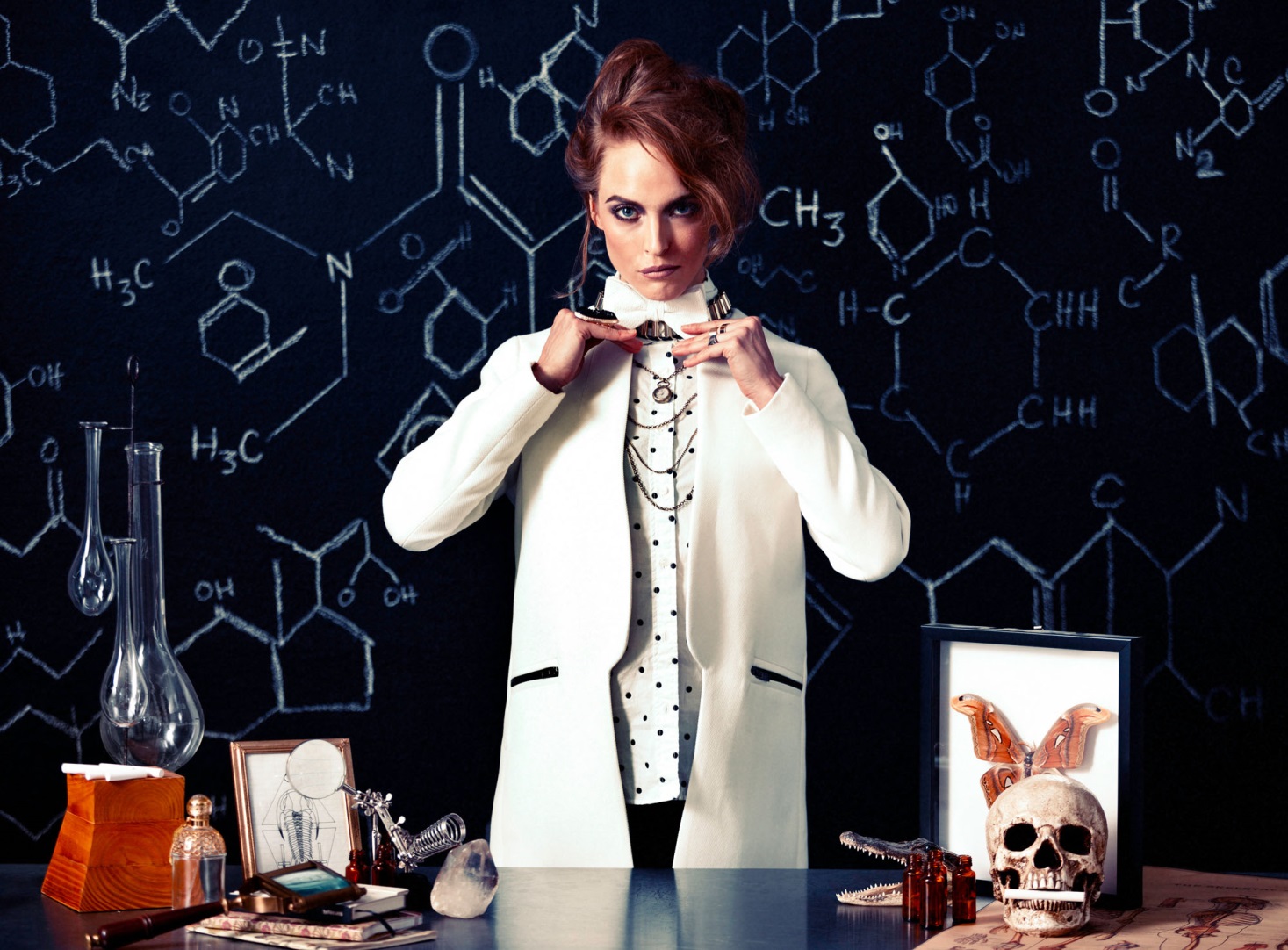 Or even like this
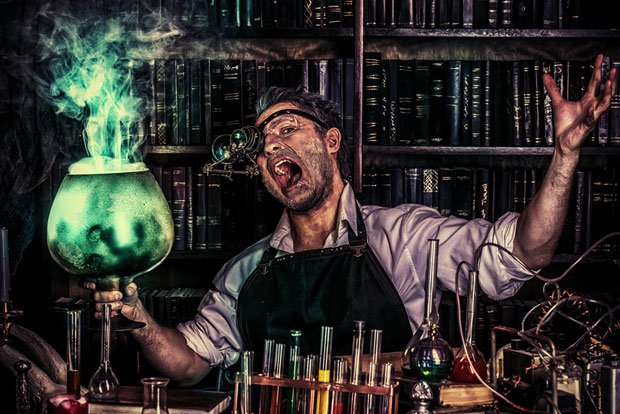 But they are people like you!
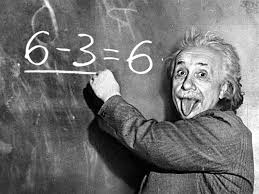 There are a lot of laboratories where researchers can perform experiments and focus on many different things!
This quiz will help you discover an area of research! 
Select an answer by clicking on the round button and go to next question by clicking on the arrow. You can select only one answer per question.
Question 1
How do you think mussels can help scientists?
		By eating them with french fries
		By using the shells to fabricate new things
		By using them as an inspiration to create 	new 			things
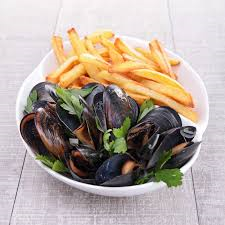 Congratulations !
How do you think mussels can help scientists?
		By eating them with french fries
		By using the shells to fabricate new things
		By using them as an inspiration source to 				create new things
Mussels can be strongly fixed to very different surfaces. Researchers found the molecules that create this adhesion and use it in many different applications. One of these applications is a bioadhesive gel that can heal a cut in the skin. Thanks to this molecule, the gel stays in the cut and can cure it with greater efficiency!
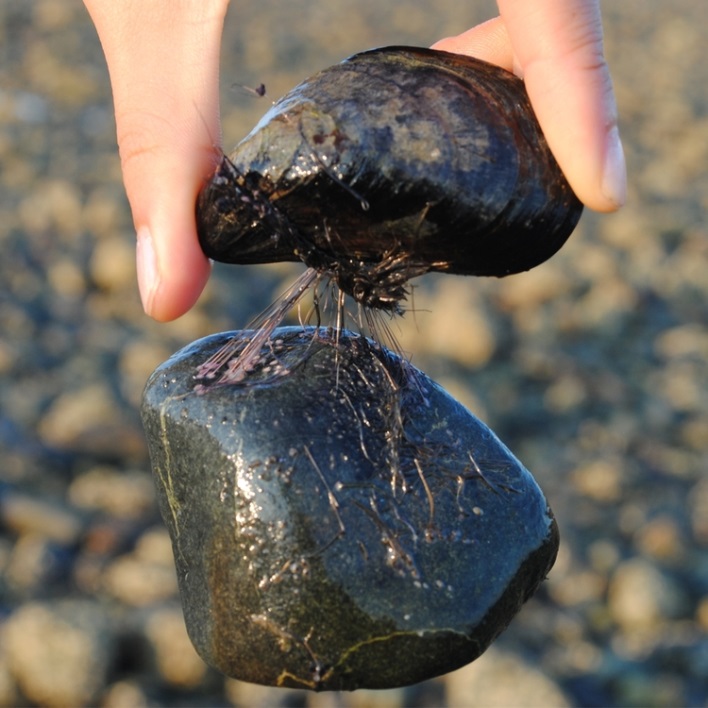 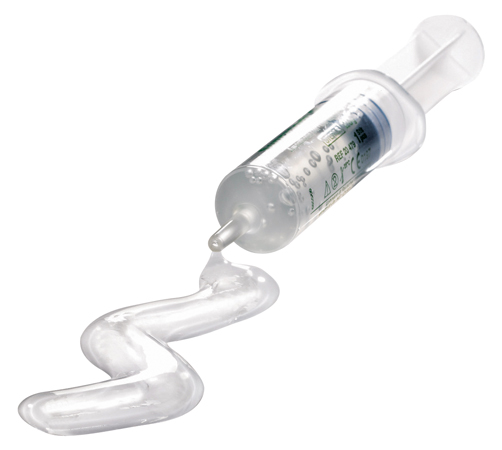 Ooooh…You will be better next time!
How do you think mussels can help scientists?
		By eating them with french fries
		By using the shells to fabricate new things
		By using them as an inspiration source to 				create new things
Mussels can be strongly fixed to very different surfaces. Researchers found the molecules that create this adhesion and use it in many different applications. One of these applications is a bioadhesive gel that can heal a cut in the skin. Thanks to this molecule, the gel stays in the cut and can cure it with greater efficiency!
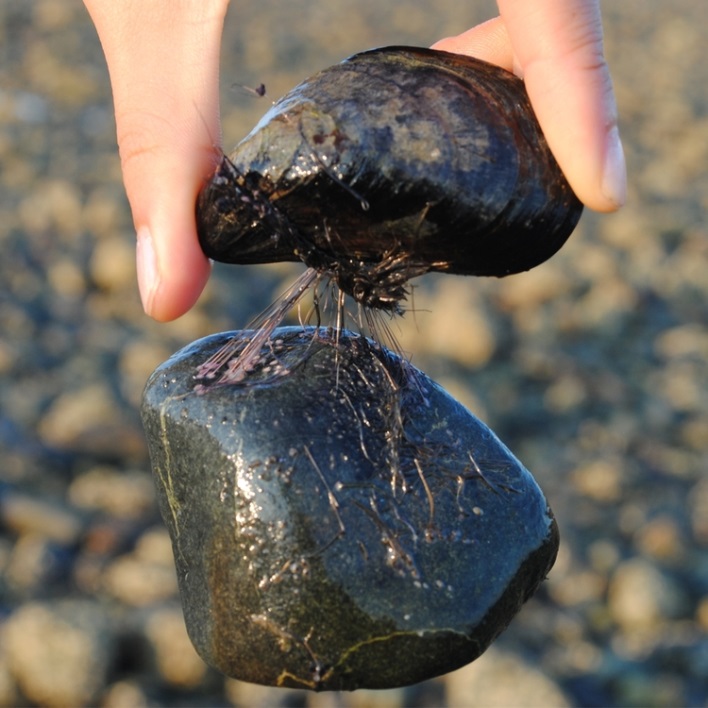 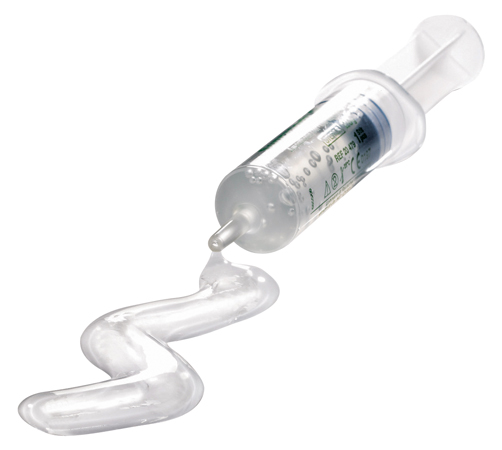 Question 2
What do you think this is?
		Bacteria
		Aliens hugging
		Phytoplankton
		A quaffle to play Quidditch
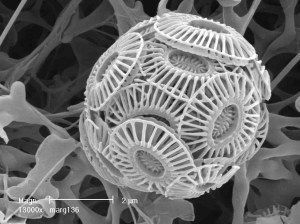 [Speaker Notes: http://moocs.southampton.ac.uk/oceans/2015/09/02/kyle-mayers-my-research/]
Congratulations!
What do you think this is?
		Bacteria
		Aliens hugging
		Phytoplankton
		A quaffle to play Quidditch
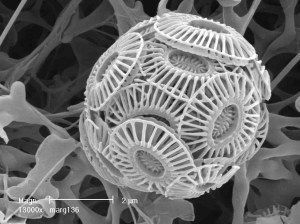 This is a phytoplankton, more precisely, a coccolitophore. And even more precisely, a specific coccolitophore called Emiliania huxleyi. It is so small than even with a powerful microscope, you  will not be able to see it. We need a different type of device to take a picture like this! But the most amazing thing is that when there are a lot of Emiliania huxleyi in the same place, you can see them from space! Look at this creamy patch on the ocean!
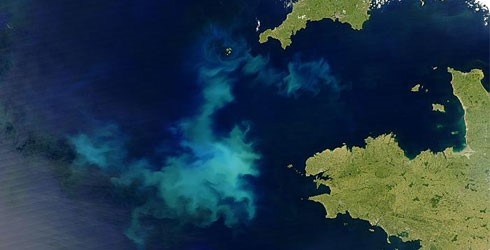 Emiliania Huxleyi bloom, picture took by NASA from space
Ooooh…You will be better next time!
What do you think this is?
		Bacteria
		Aliens hugging
		Phytoplankton
		A quaffle to play Quidditch
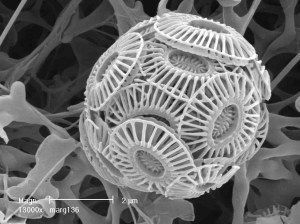 This is a phytoplankton, more precisely, a coccolitophore. And even more precisely, a specific coccolitophore called Emiliania huxleyi. It is so small than even with a powerful microscope, you  will not be able to see it. We need a different type of device to take a picture like this! But the most amazing thing is that when there are a lot of Emiliania huxleyi in the same place, you can see them from space! Look at this creamy patch on the ocean!
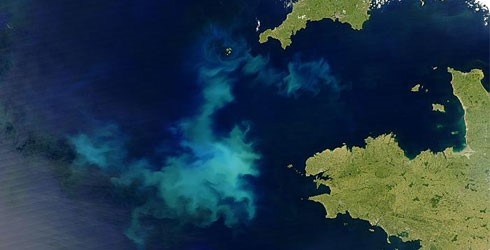 Emiliania Huxleyi bloom, picture took by NASA from space
Question 3
What do you think this is for?
		Listening to music
		Replacing  a dysfunctional
		bone
		Acting as a brake on a bike
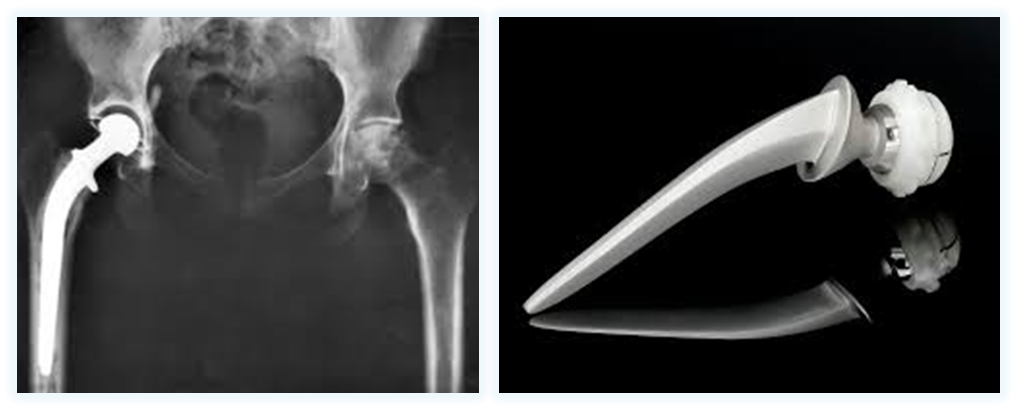 Congratulations!
What do you think this is for?
		Listening to music                                           		    Replacing a dysfunctional
		bone
		Acting as a brake on a bike
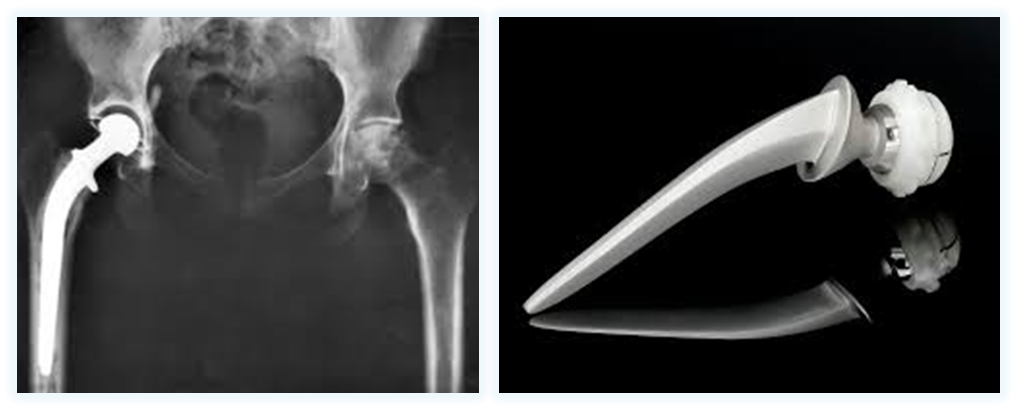 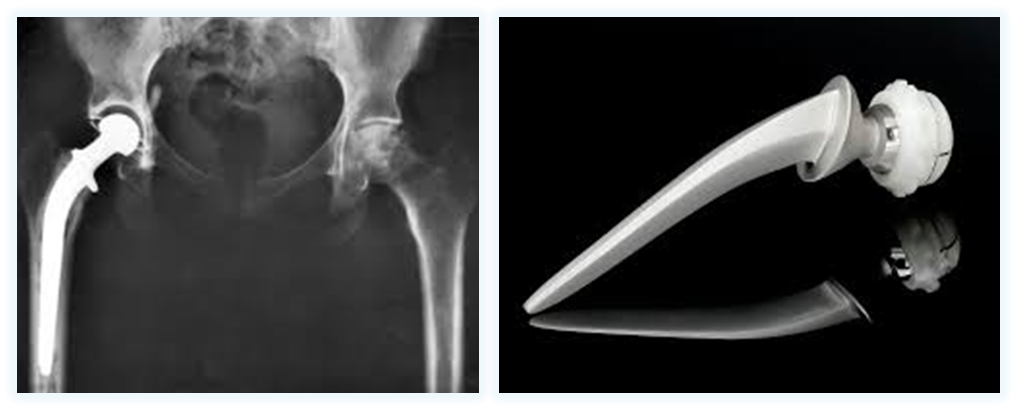 This is a hip joint. It’s a prosthesis made with titanium, ceramics or a mix of different materials and it is used when the bone is broken or to replace tendons and ligaments.
Ooooh…You will be better next time!
What do you think this is for?
		Listening to music                                           		    Replacing a dysfunctional
		bone
		Acting as a brake on a bike
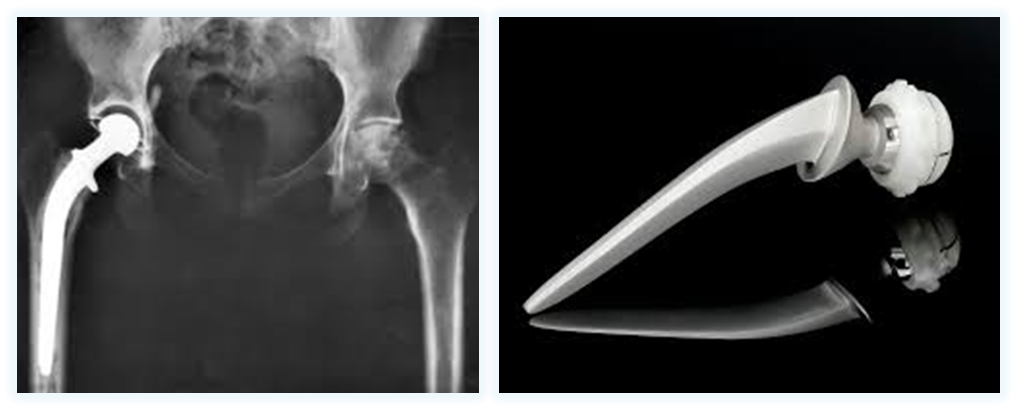 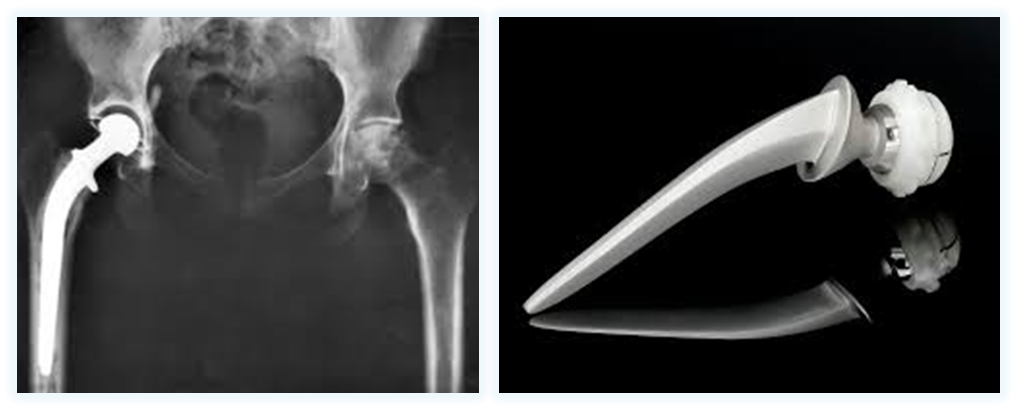 This is a hip joint. It’s a prosthesis made with titanium, ceramics or a mix of different materials and it is used when the bone is broken or to replace tendons and ligaments.
The things that you just saw are biomaterials. Researchers have a definition for them, and a list of properties that these biomaterials need to have to be efficient and validated.

Continue the quiz to discover what these are!
Question 4
A biomaterial is made from…
		Natural materials: nature makes them and then 			humans use them to fabricate a biomaterial
		Synthetic materials: these are fabricated 					completely by humans
		Natural or/and synthetic materials
Congratulations!
A biomaterial is made from… 
		Natural materials: nature makes them and then 			humans use them to fabricate a biomaterial
	Synthetic materials: these are fabricated 	completely by humans 							
		Natural or/and synthetic materials
A biomaterial can be made from natural materials like plants or from synthetic material like plastic or metal, but it can also be a combination of a natural and a synthetic material.
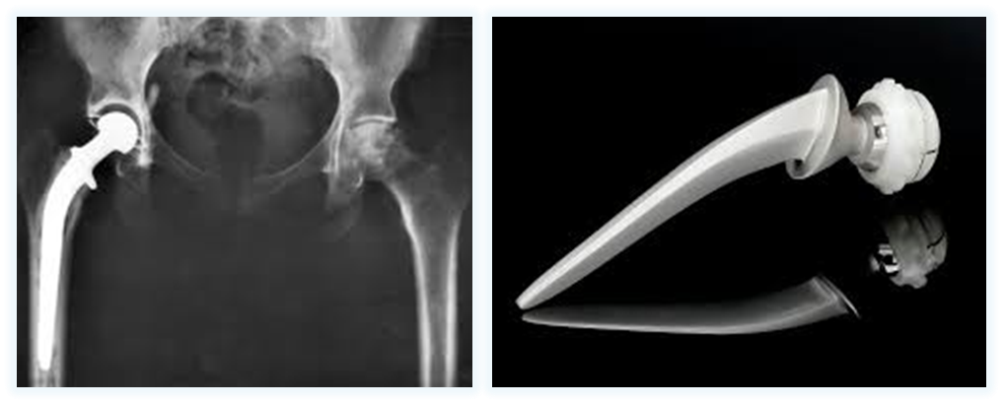 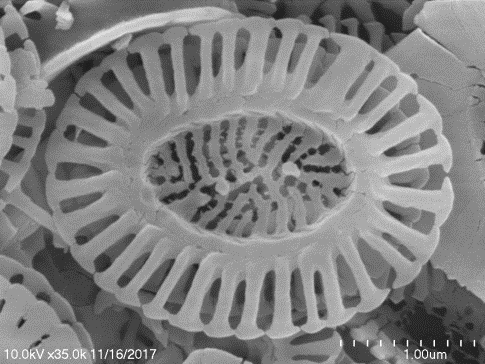 Natural
(coccolith from coccolithophore)
Synthetic
It’s true, but…
A biomaterial is made from… 
		Natural materials: nature makes them and then 			humans use them to fabricate a biomaterial
	Synthetic materials: these are fabricated 	completely by humans 							
		Natural or/and synthetic materials
A biomaterial can be made from natural materials like plants or from synthetic material like plastic or metal, but it can also be a combination of a natural and a synthetic material.
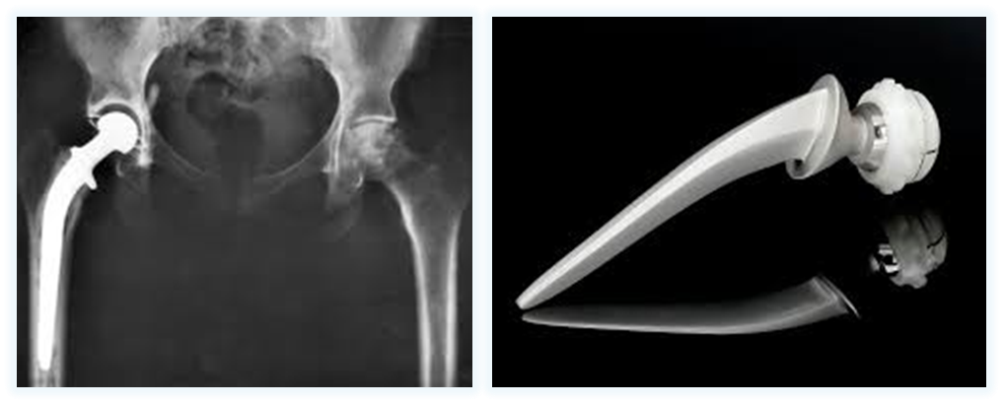 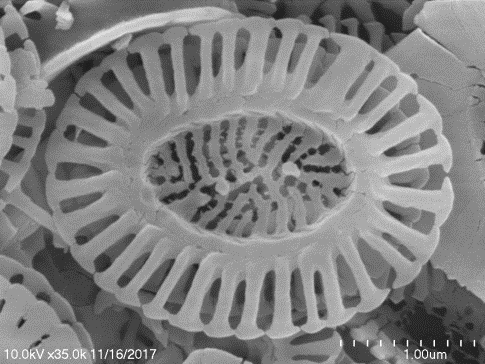 Natural
(coccolith from coccolithophore)
Synthetic
Question 5
A biomaterial… 
		Has to be temporary, which means that it has 			to disappear after a period of time
		Has to be permanent, which means that it has 			to stay in the body during a lifetime
		Can be either temporary or permanent
Congratulations!
A biomaterial… 
		Has to be temporary, which means that it has 			to disappear after a period of time
		Has to be permanent, which means that it has 			to stay in the body during a lifetime
		Can be either temporary or permanent
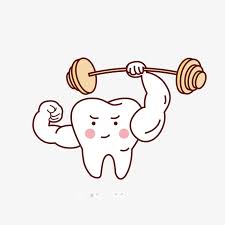 This property of a biomaterial is linked to what we want to do with it. If, for example, you lose a tooth when you are an adult and you want a new one, you want it to be permanent.
Ooooh…You will be better next time!
A biomaterial… 
		Has to be temporary, which means that it has 			to disappear after a period of time
		Has to be permanent, which means that it has 			to stay in the body during a lifetime
		Can be either temporary or permanent
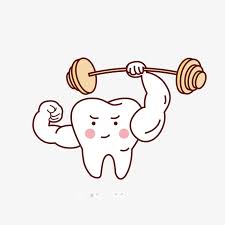 This property of a biomaterial is linked to what we want to do with it. If, for example, you lose a tooth when you are an adult and you want a new one, you want it to be permanent.
Question 6
A biomaterial has to be biocompatible, which means several things. Which one of these is wrong?
		The body must not fight or attack the biomaterial
		The biomaterial can cause allergic reactions
		The biomaterial cannot be toxic
		The biomaterial cannot cause inflammation
Congratulations!
A biomaterial has to be biocompatible, which means several things. Which one of these is wrong?
		The body must not fight or attack the biomaterial
		The biomaterial can cause allergic reactions
		The biomaterial cannot be toxic
		The biomaterial cannot cause inflammation
The main purpose of a biomaterial is to help the body. It can fight against a microbe or replace a part of the body that is missing. So it is absolutely necessary that it doesn’t cause any problem. If there is an allergic reaction, for instance, we have to find a new material that does not cause this reaction.
Ooooh…You will be better next time!
A biomaterial has to be biocompatible, which means several things. Which one of these is wrong?
		The body must not fight or attack the biomaterial
		The biomaterial can cause allergic reactions
		The biomaterial cannot be toxic
		The biomaterial cannot cause inflammation
The main purpose of a biomaterial is to help the body. It can fight against a microbe or replace a part of the body that is missing. So it is absolutely necessary that it doesn’t cause any problem. If there is an allergic reaction, for instance, we have to find a new material that does not cause this reaction.
Question 7
Which form can have a biomaterial?
		Fiber
		Sphere
		Sponge
		Mesh
		A lot!
All are good answers!
Which form can have a biomaterial?
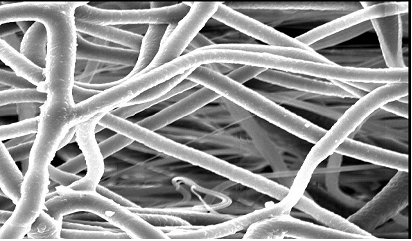 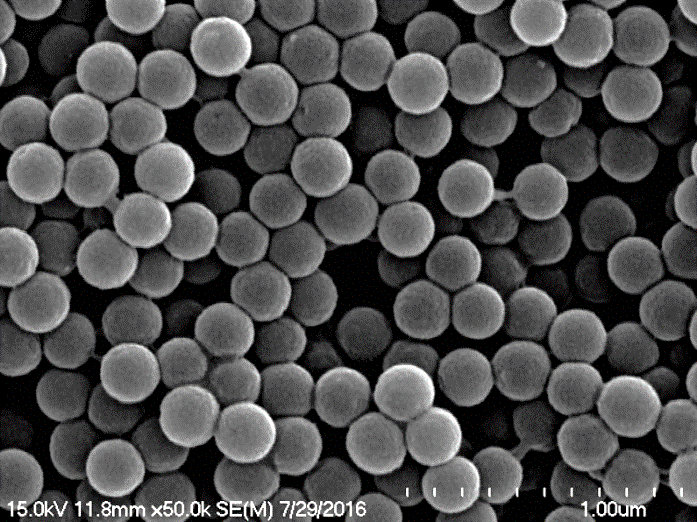 Fibers
Spheres
A lot!
Here are just some examples!
Mesh
Sponge
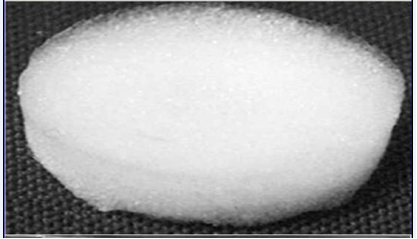 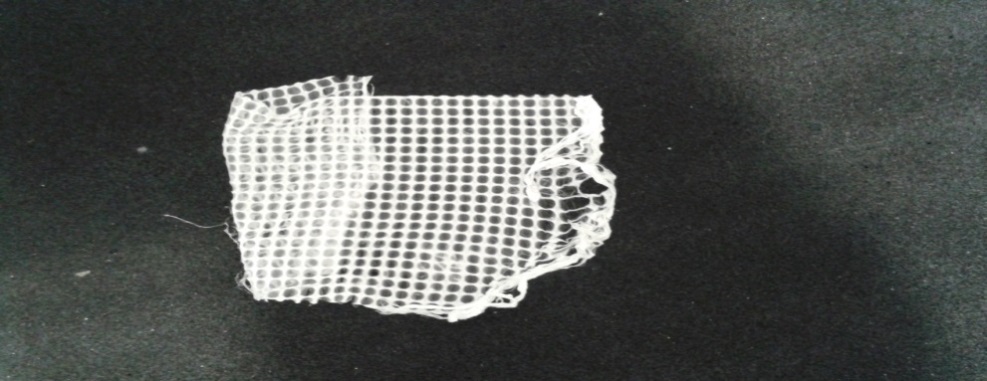 Question 8
This is a drop of gel made with collagen, a molecule you have in large amounts in your body. What do you think we can do with it?
		Encapsulate neurons
		Play marbles
		Do false spots for halloween make up
		Use it as a transparent plaster
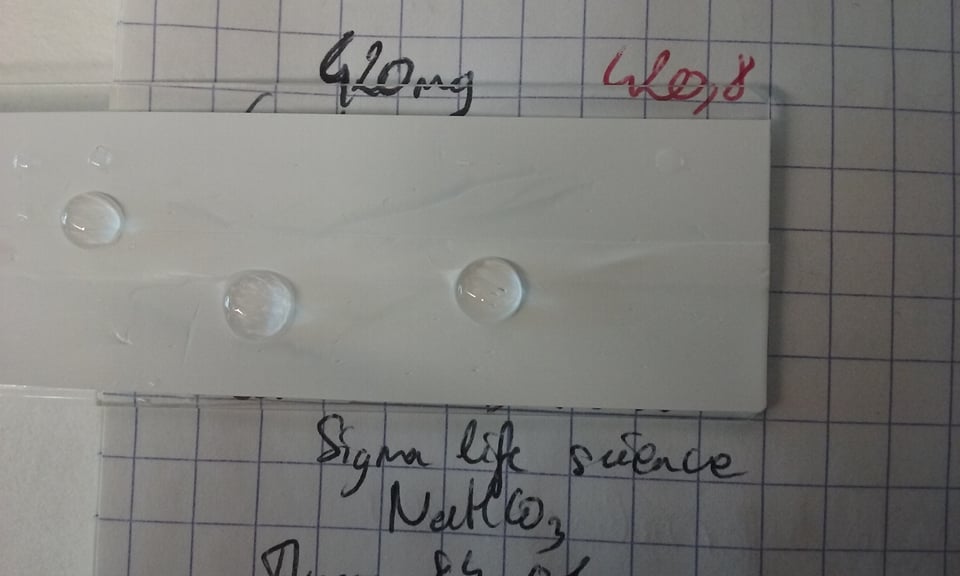 Congratulations!
This is a drop of gel made with collagen, a molecule you have in large amounts in your body. What do you think we can do with it?
		Encapsulate neurons
		Play marbles
		Do false spots for halloween make up
		Use it as a transparent plaster
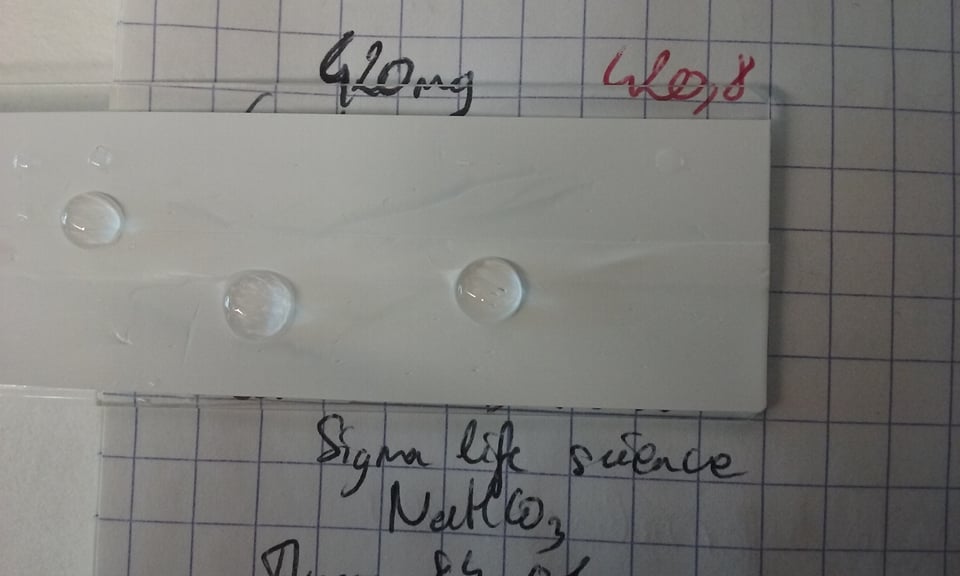 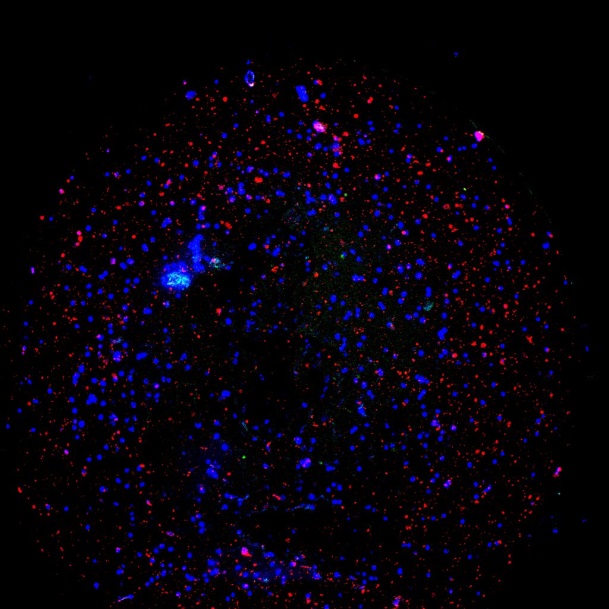 It is true that some gels are used to heal cuts on your skin, but not as drops like this one. This gel is fabricated in the lab to help people suffering from Parkinson’s disease. We try to put neurons and cells in it. Blue spots are the nucleus of all the cells and red spots are neurons!
Ooooh…You will be better next time!
This is a drop of gel made with collagen, a molecule you have in large amounts in your body. What do you think we can do with it?
		Encapsulate neurons
		Play marbles
		Do false spots for halloween make up
		Use it as a transparent plaster
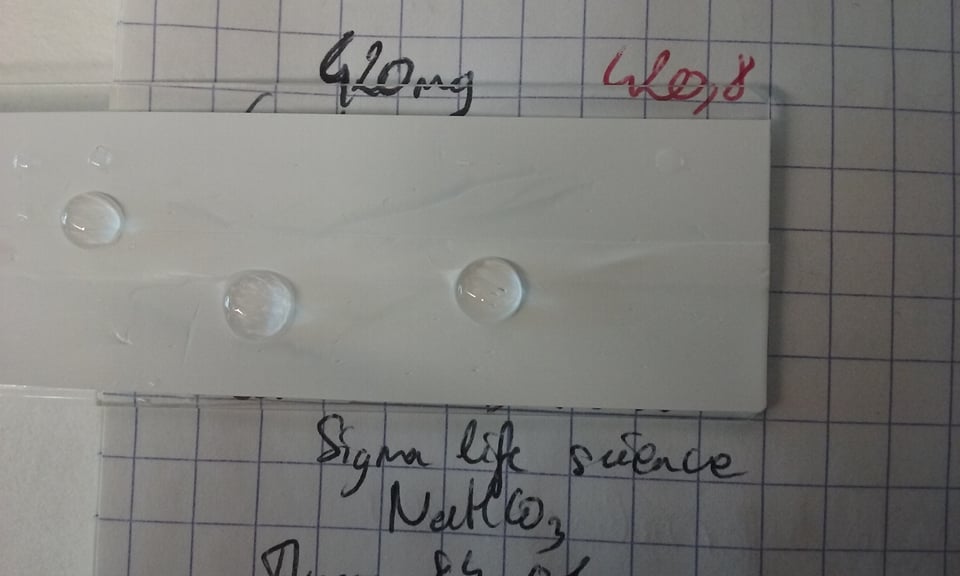 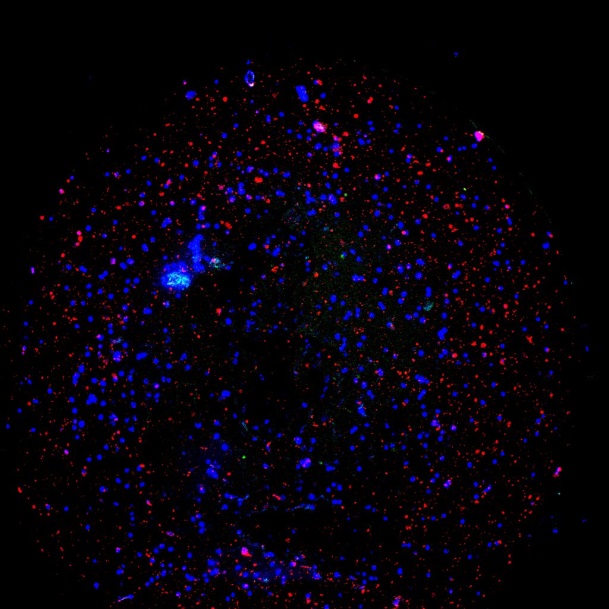 It is true that some gels are used to heal cuts on your skin, but not as drops like this one. This gel is fabricated in the lab to help people suffering from Parkinson’s disease. We try to put neurons and cells in it. Blue spots are the nucleus of all the cells and red spots are neurons!
Question 9
This one is a very small sphere. What do you think we can do with it?
	Transform it into a cosy house      	for bacteria
		Make very small jewels
		Put a drug inside to protect it
		Nothing – it’s too small!
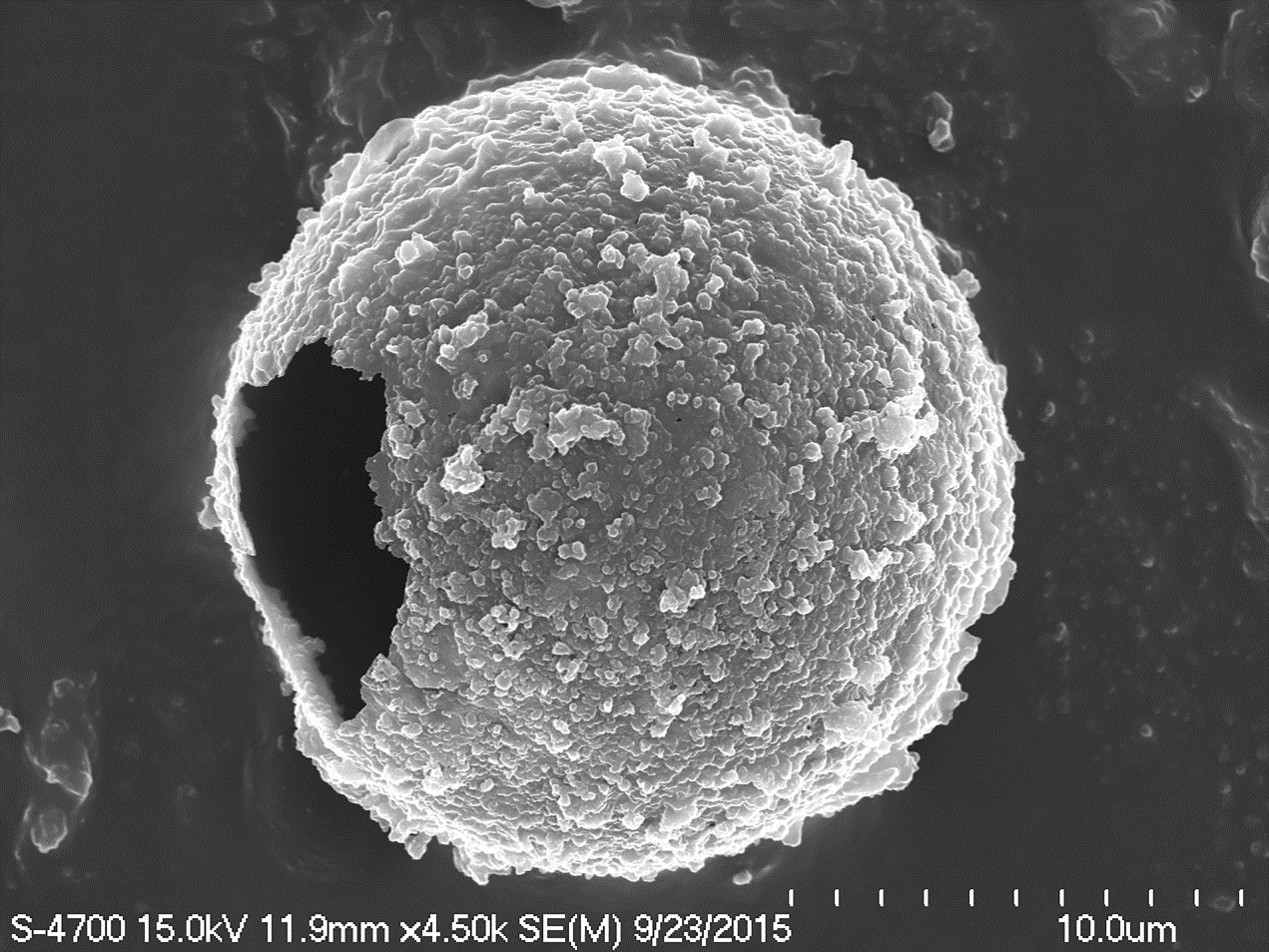 Congratulations!
This one is a very small sphere. What do you think we can do with it?
		Transform it into a cosy house      		for bacteria
		Make very small jewels
		Put a drug inside to protect it
		Nothing – it’s too small!
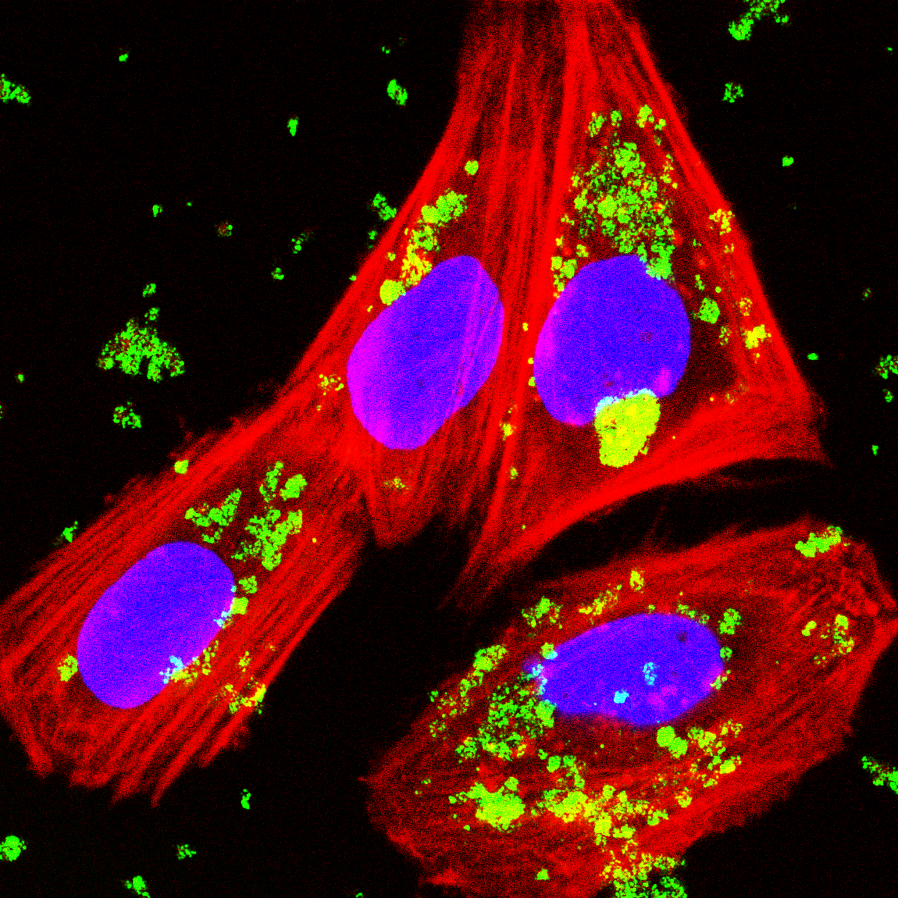 When you take a drug because you are sick, it can be eliminated before arriving at the right place. These spheres can protect it and are so small that they can enter your cells and give the drug exactly where it is needed.  On this new picture, the red things are cells with their nuclei colored in purple. The green spots are drugs encapsulated in the spheres. You see: many of them are in the cells!
Ooooh…You will be better next time!
This one is a very small sphere. What do you think we can do with it?
		Transform it into a cosy house      		for bacteria
		Make very small jewels
		Put a drug inside to protect it
		Nothing – it’s too small!
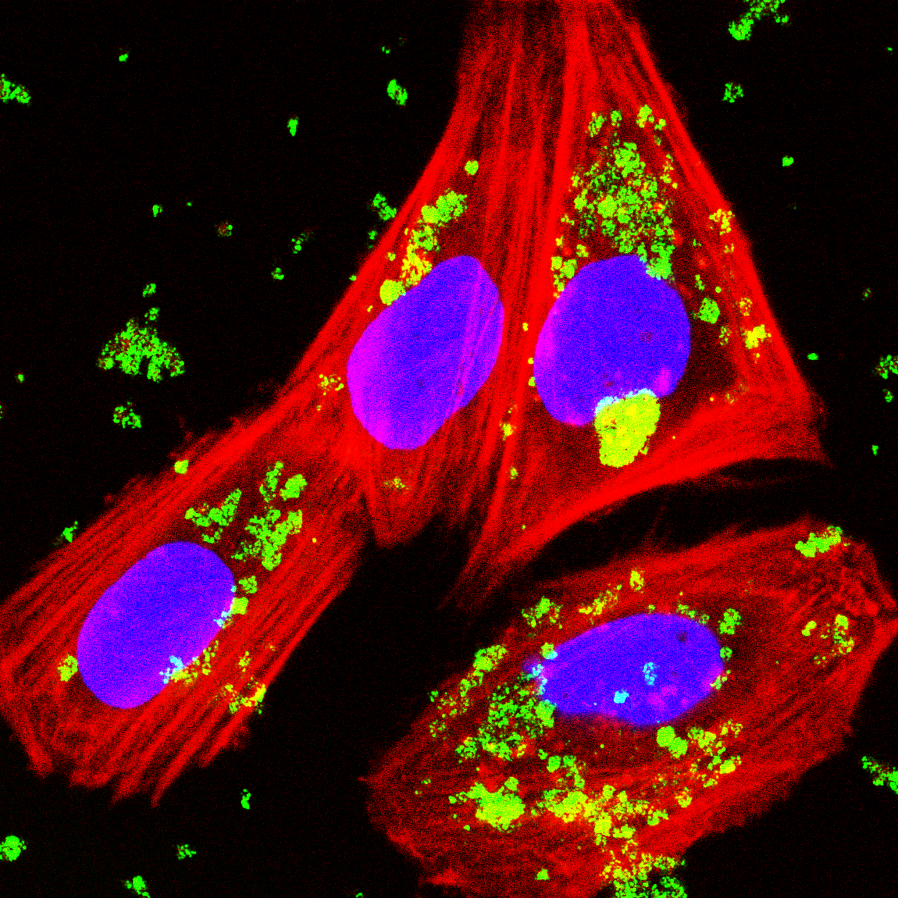 When you take a drug because you are sick, it can be eliminated before arriving at the right place. These spheres can protect it and are so small that they can enter your cells and give the drug exactly where it is needed.  On this new picture, the red things are cells with their nuclei colored in purple. The green spots are drugs encapsulated in the spheres. You see: many of them are in the cells!
Question 10
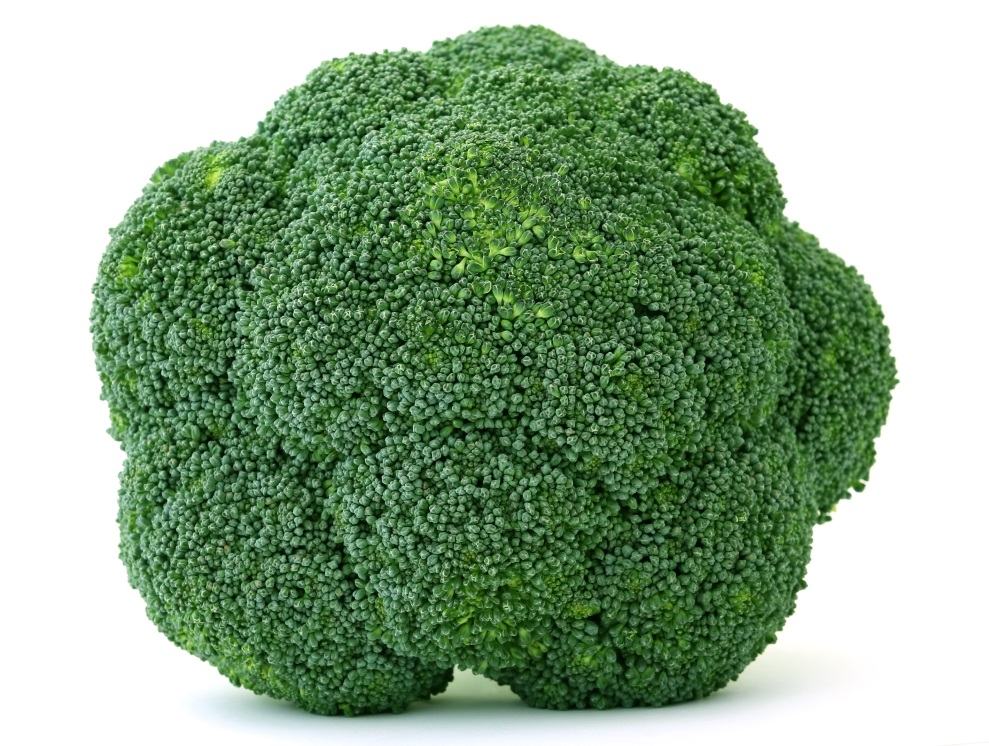 What is this?
		A broccoli
		A mushroom
		A cell
		A particle
Well done!
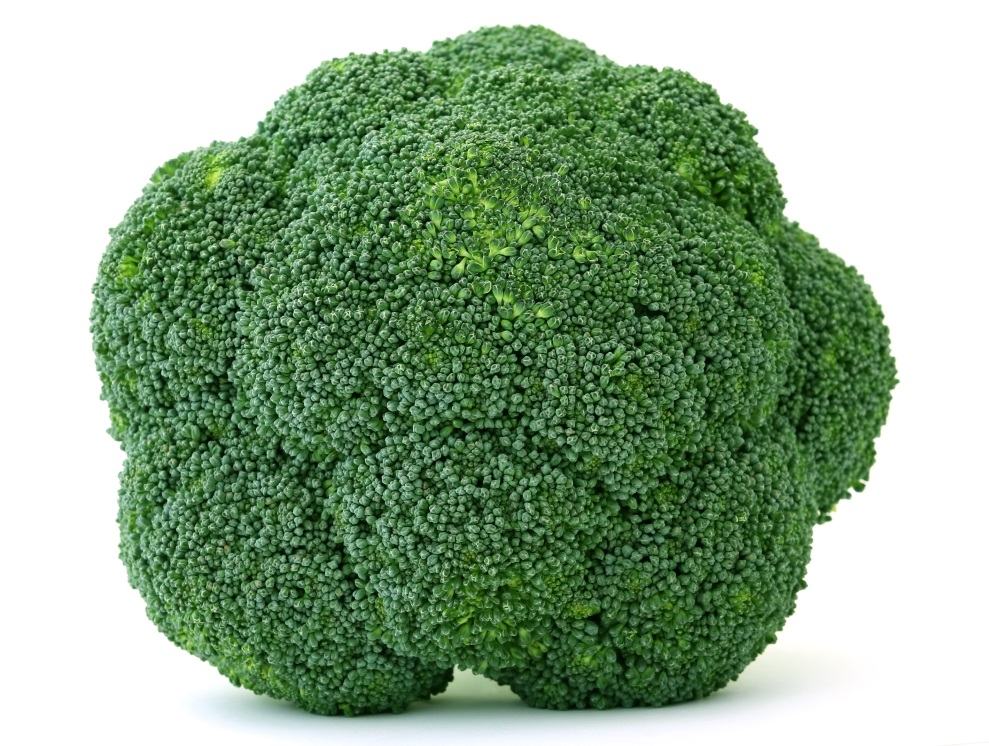 What is this?
		A broccoli
		A mushroom
		A cell
		A particle
Particles
Cancer cell
Mushroom
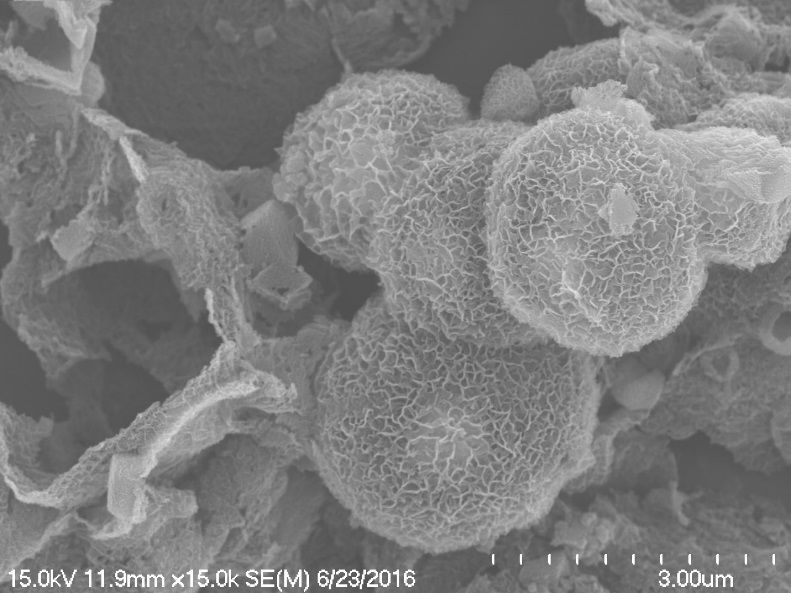 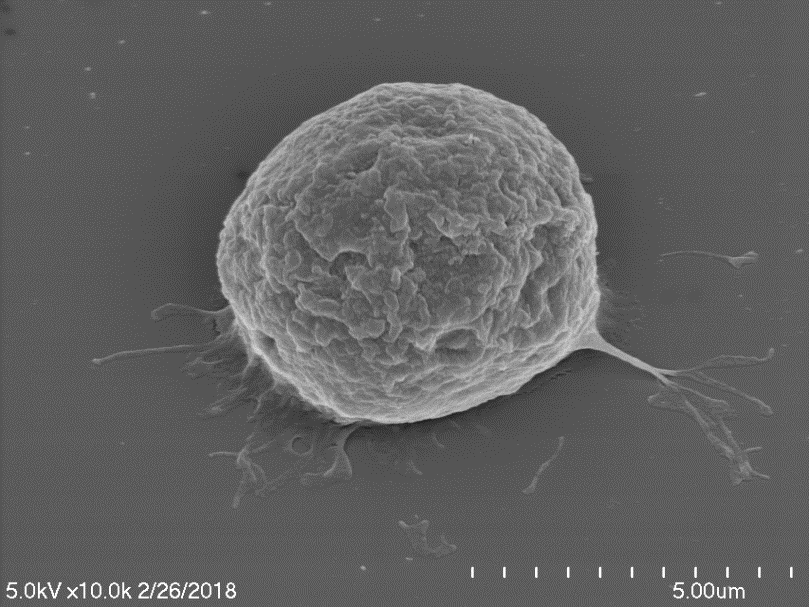 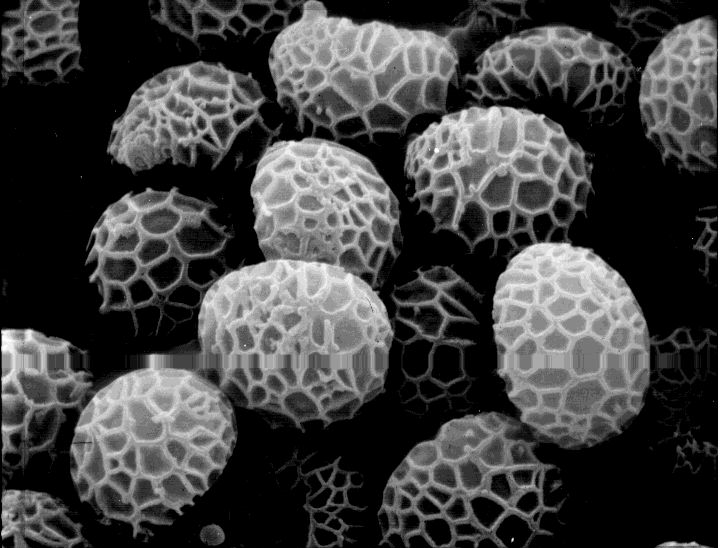 I caught you!
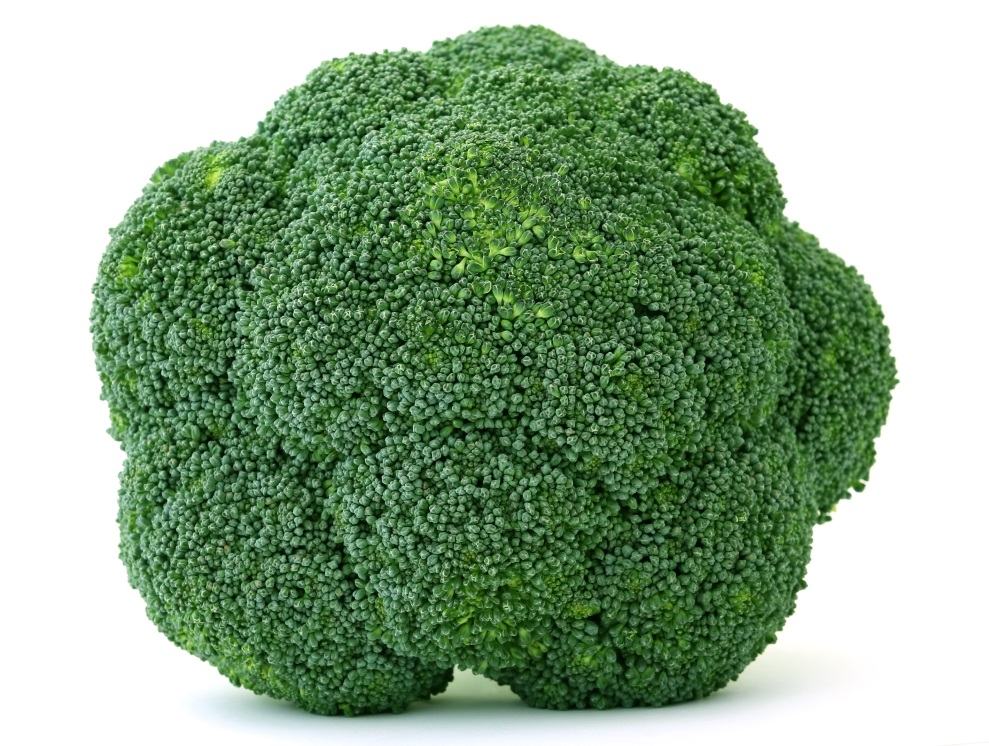 What is this?
		A broccoli
		A mushroom
		A cell
		A particle
Particles
Cancer cell
Mushroom
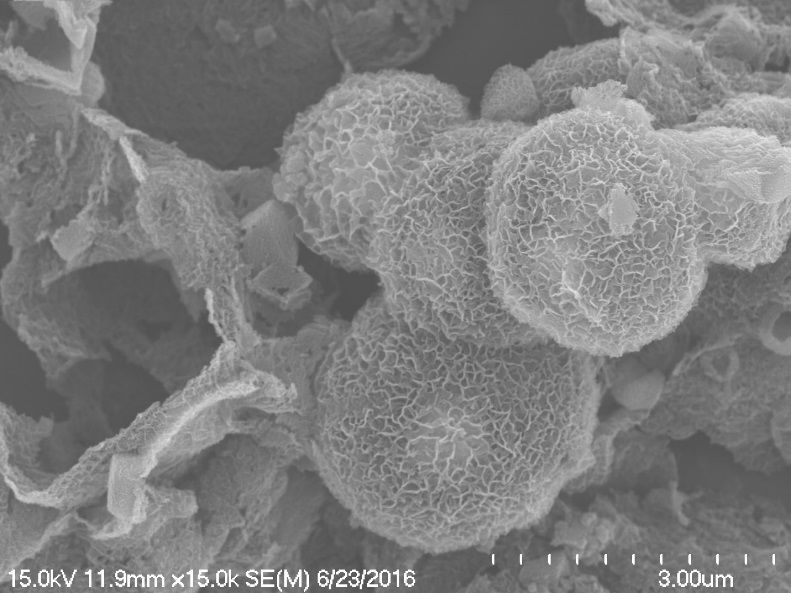 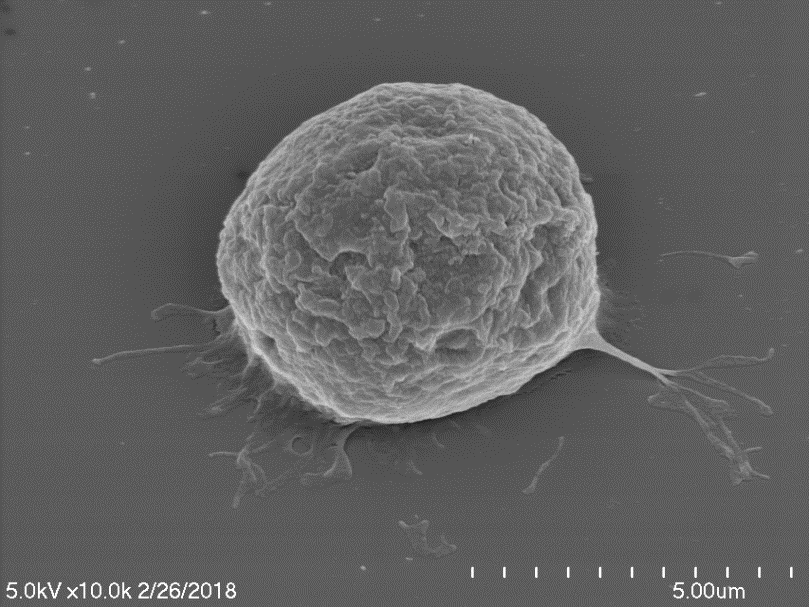 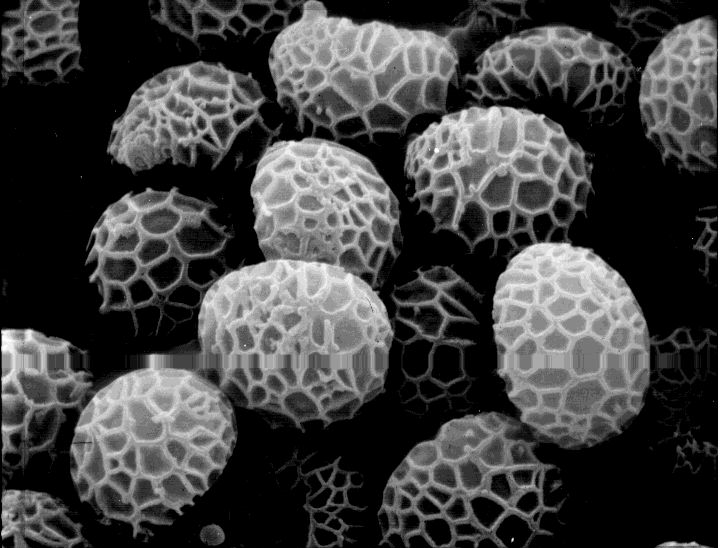 That is the end of the quiz. We hope you liked it!

In the lab, we love working with these biomaterials and want them to be useful for people suffering from several diseases. Perhaps you will join us one day?